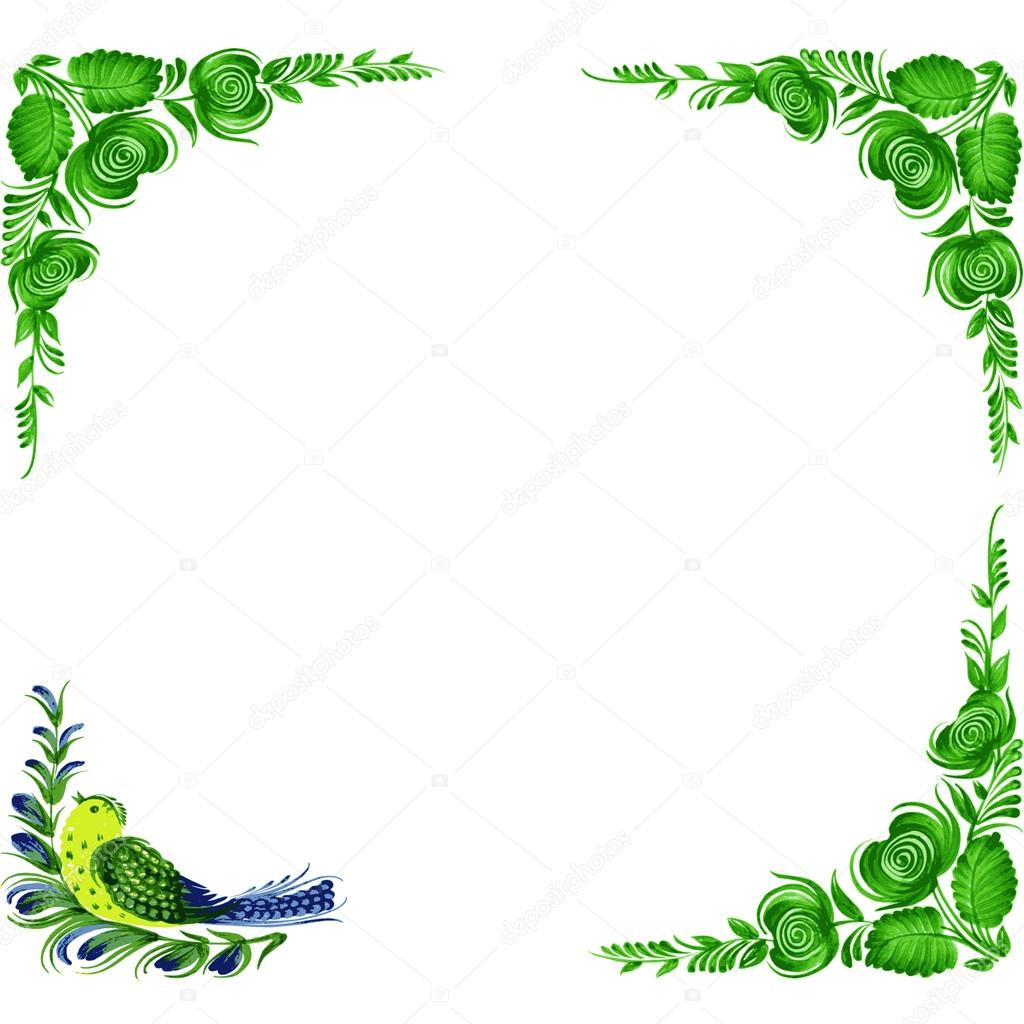 «Музыкально-дидактические игры для дошкольников»
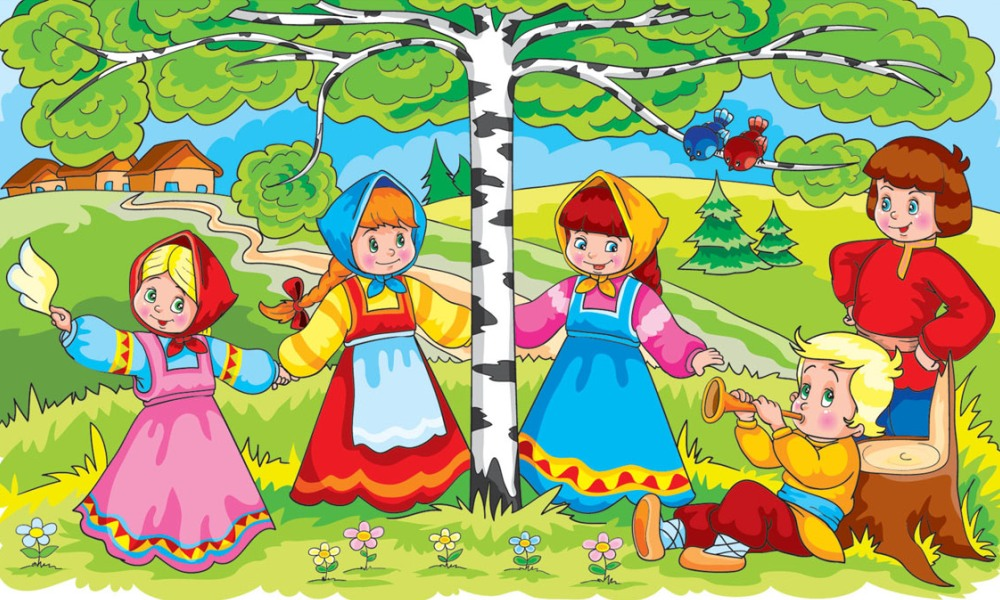 Черненко Наталья Васильевна, музыкальный руководитель 
ГБДОУ детский сад №34 
Приморского района Санкт-Петербурга
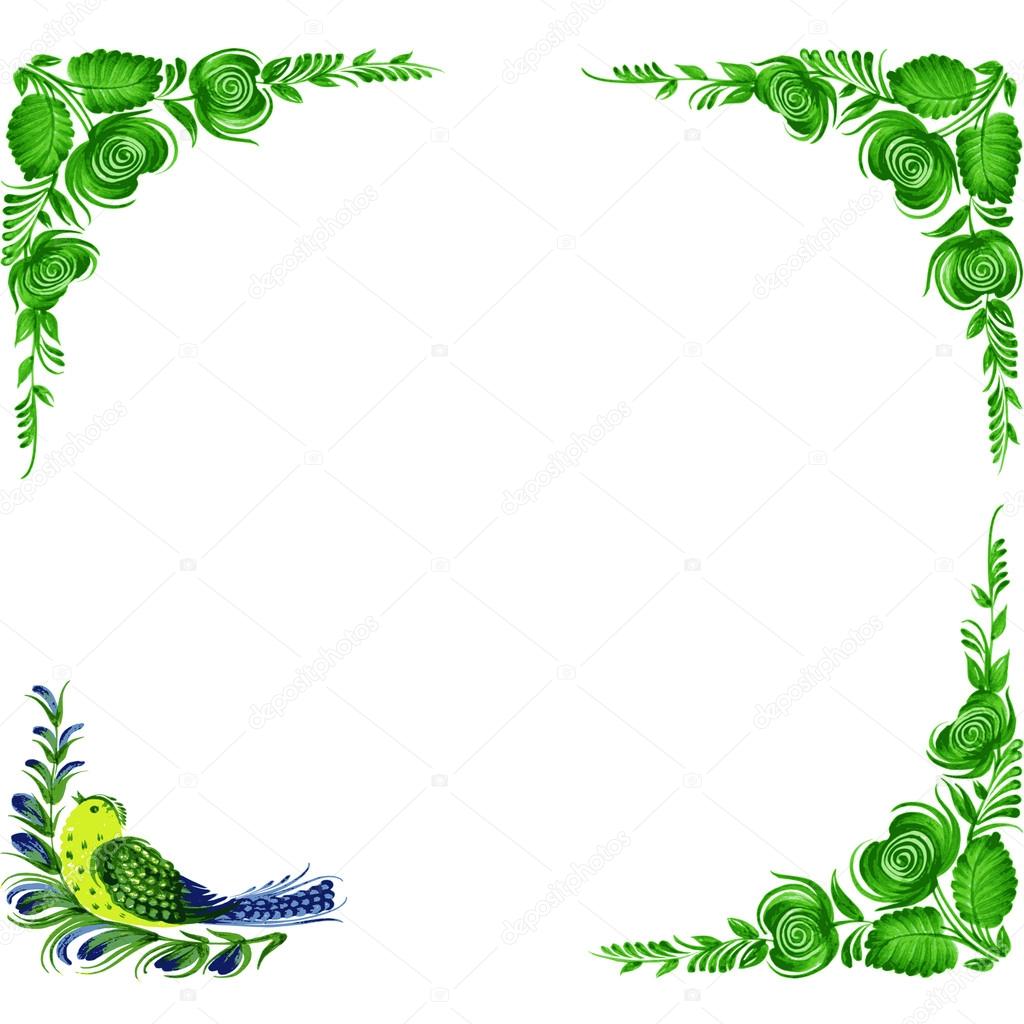 Значение музыкально – дидактических игр:

Развитие музыкальных способности детей посредством музыкально - дидактических игр и пособий.
Воспитание активного восприятия музыки, приобщение к основам музыкального искусства.
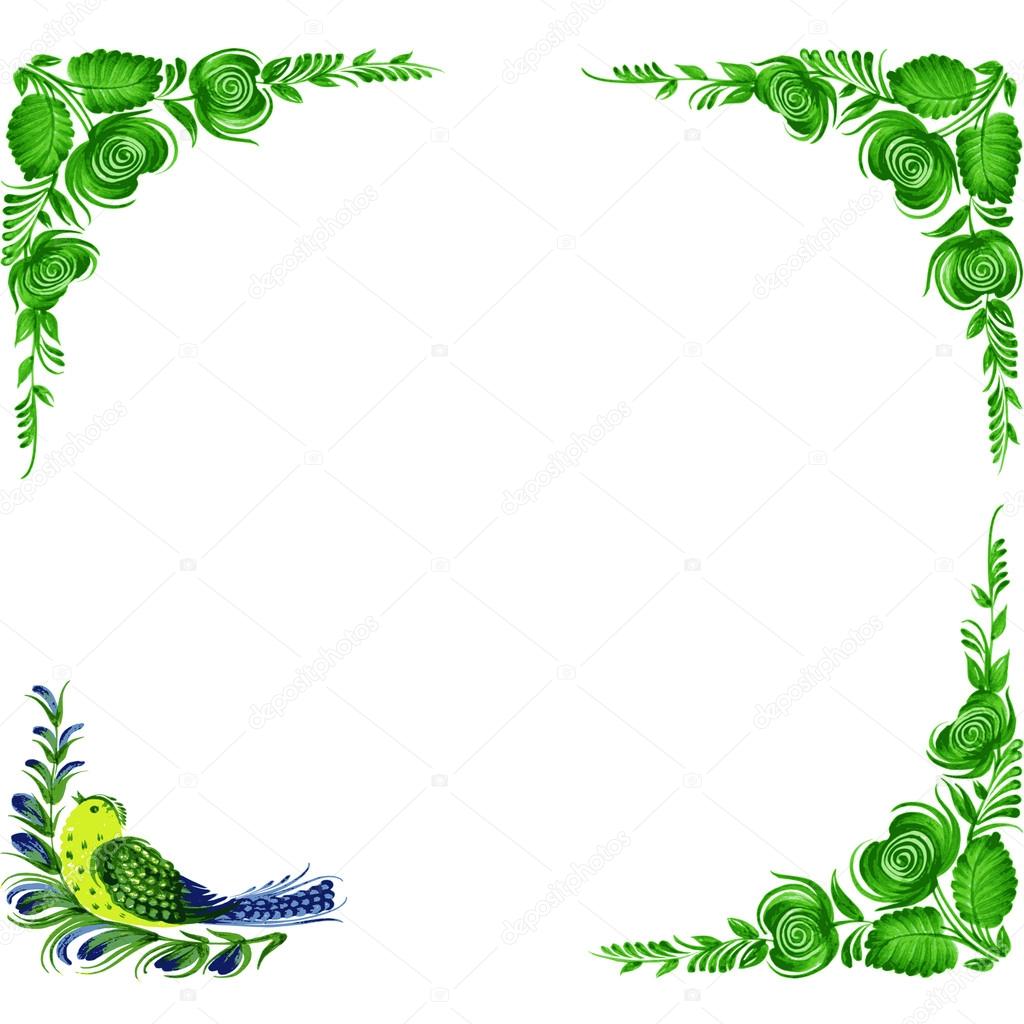 Задачи:

•Приобщать детей к музыкальной культуре, расширять их музыкальный кругозор
•Развивать музыкально-сенсорные способности, активизировать слуховое восприятие детей.
•Формировать знания о средствах музыкальной выразительности и свойствах музыкального звука (высота, тембр, громкость, длительность), умение различать их в предлагаемых музыкальных произведениях.
•Прививать интерес к самостоятельной музыкальной деятельности (игровой, исследовательской)
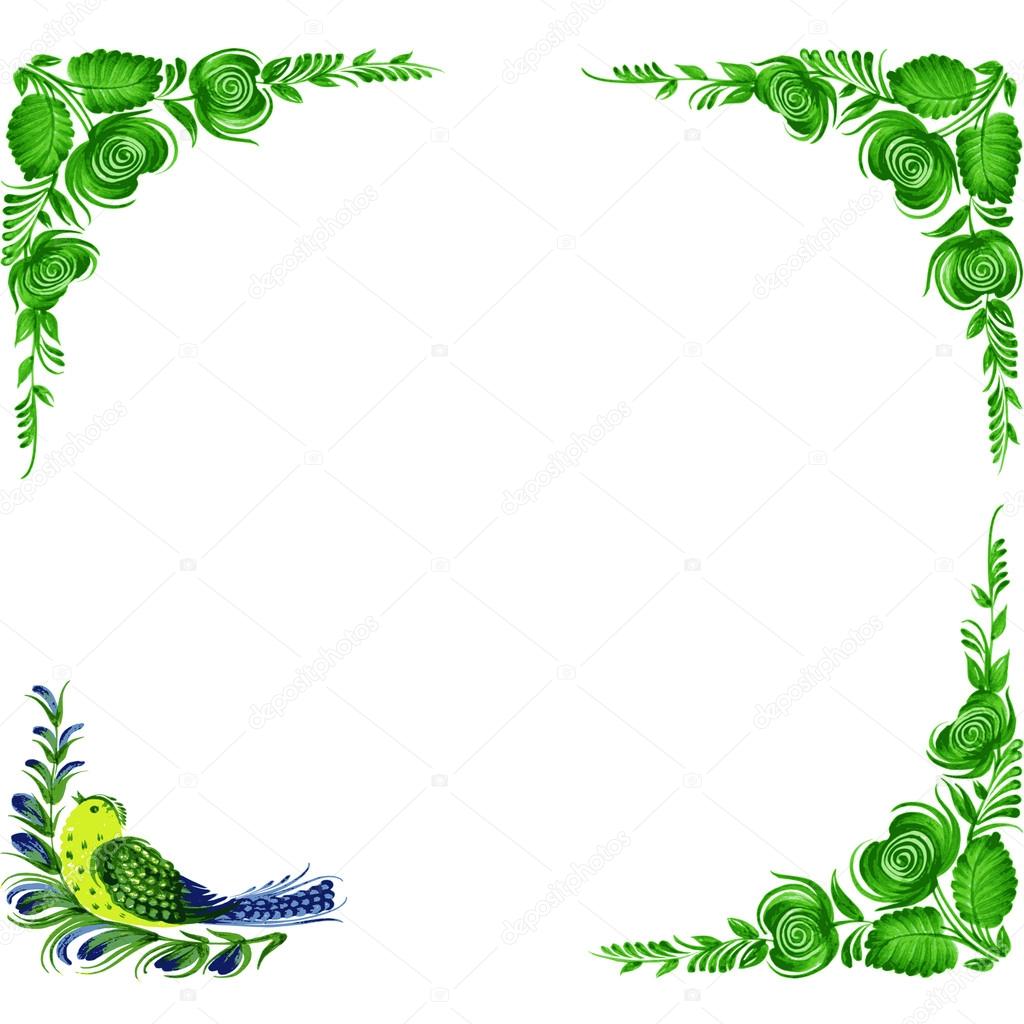 Применение музыкально- дидактических игр :

•в процессе пения;

•в процессе слушания музыки;

•в процессе ритмических движений;

•в процессе игры на детских музыкальных инструментах.
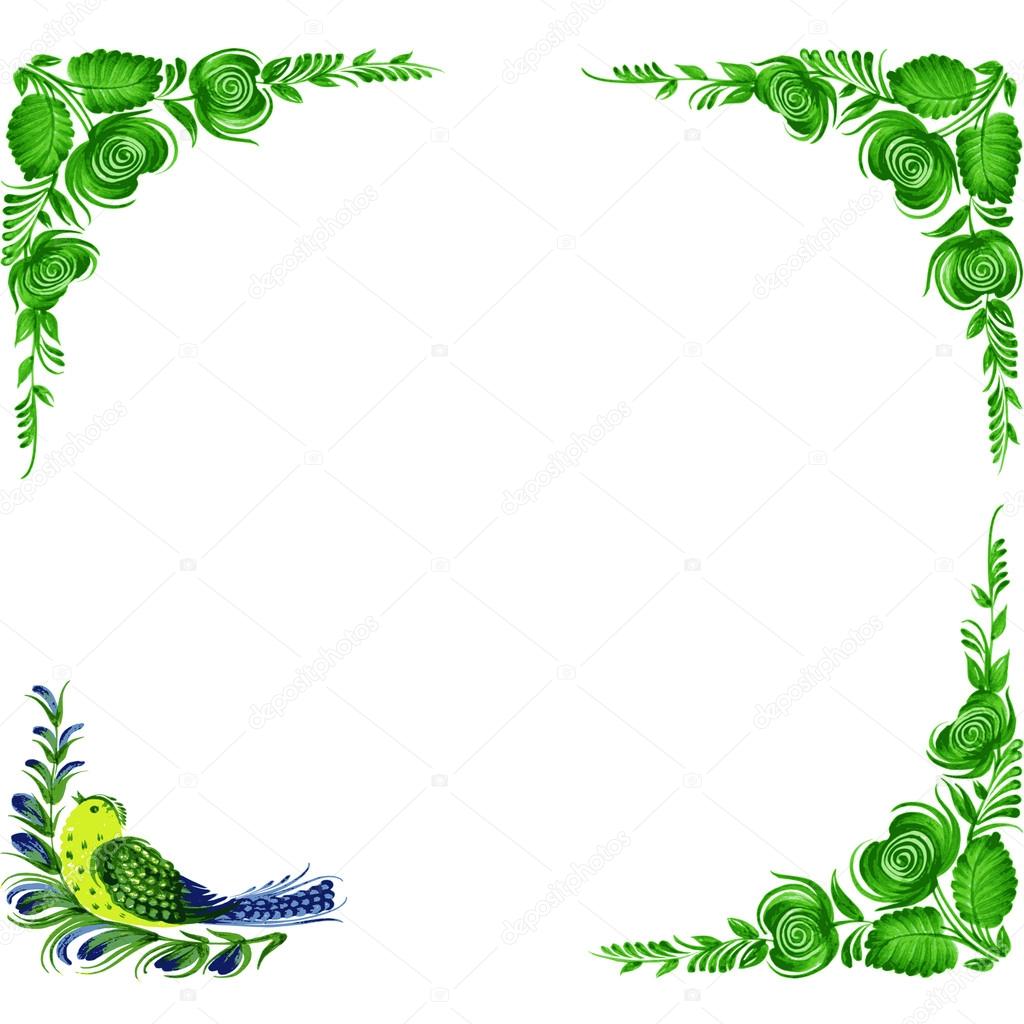 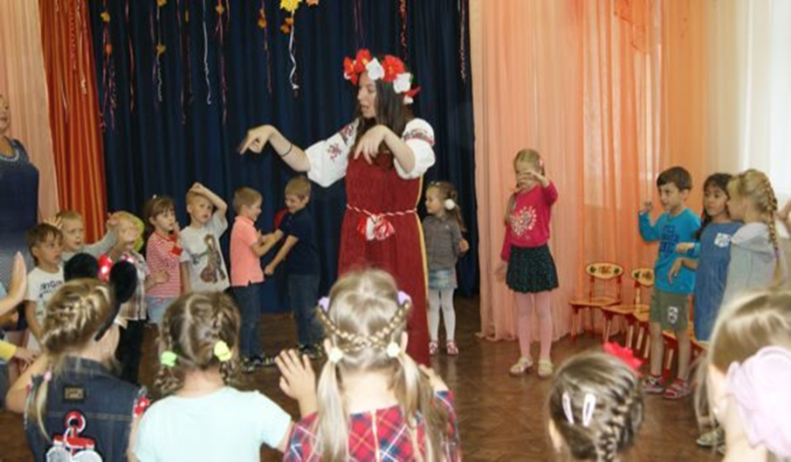 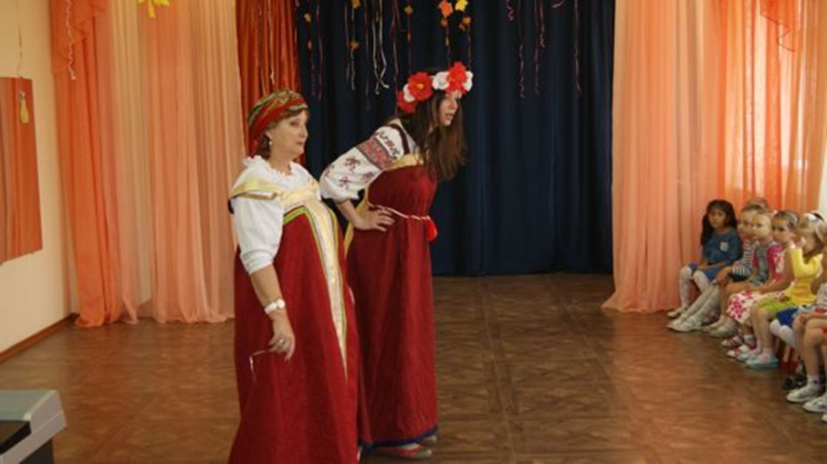 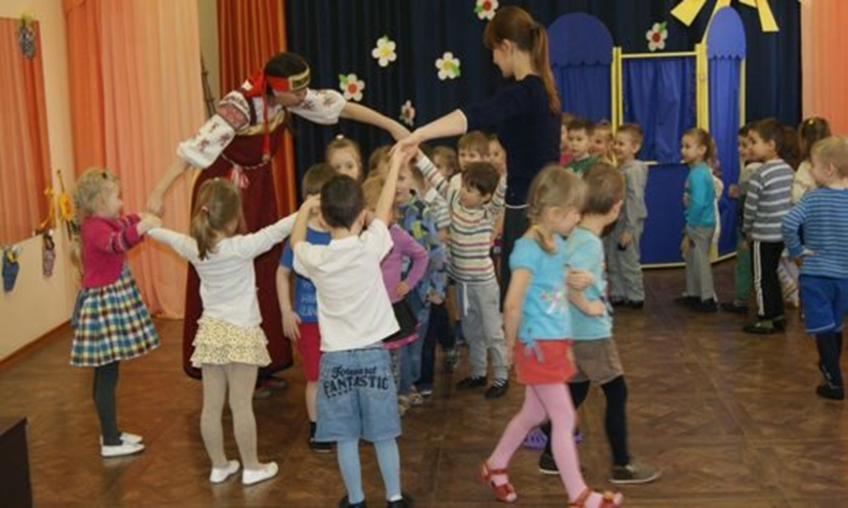 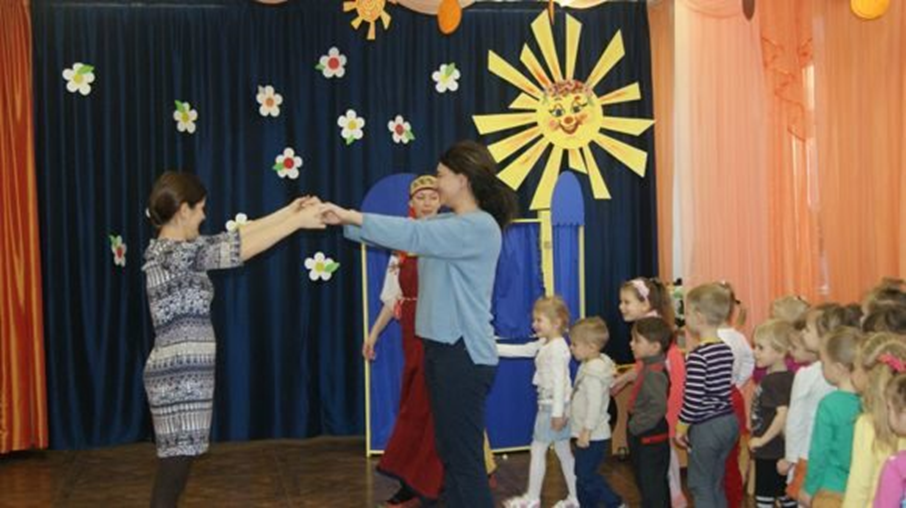 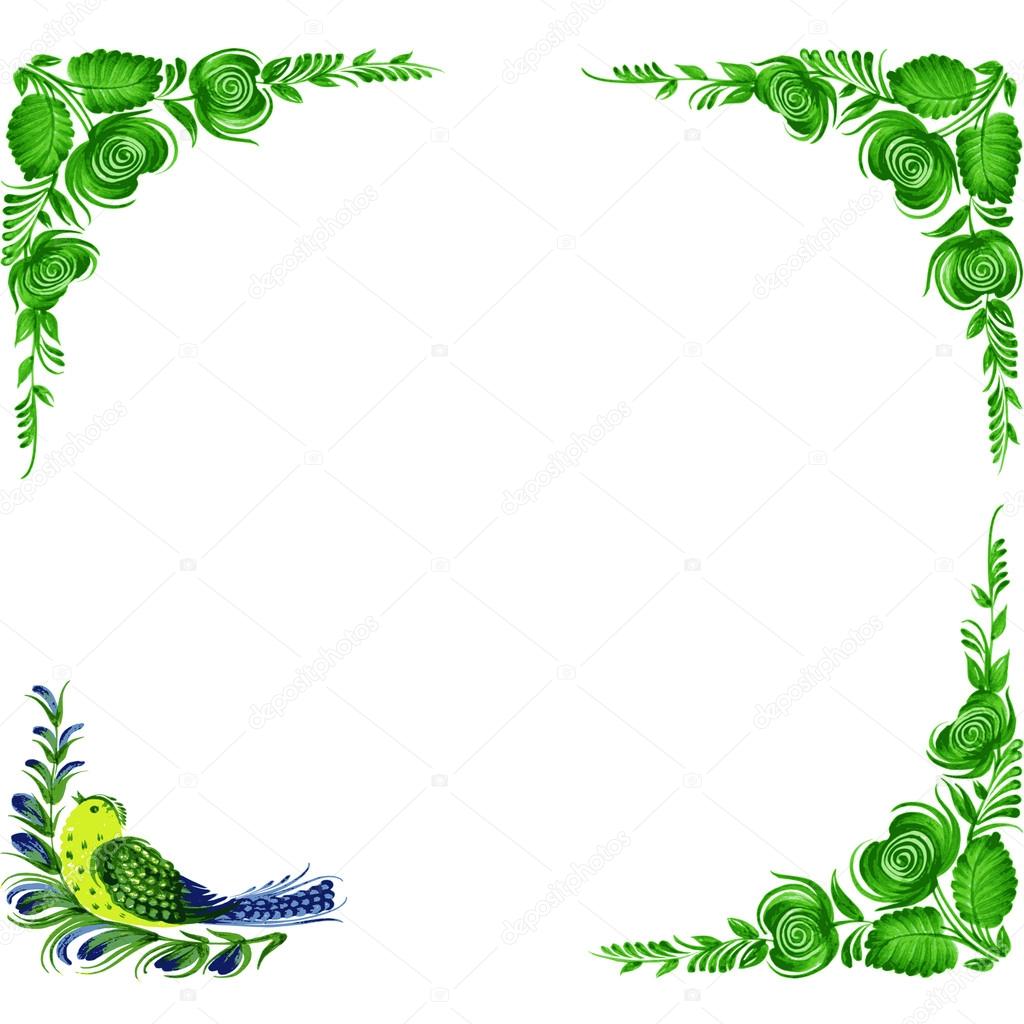 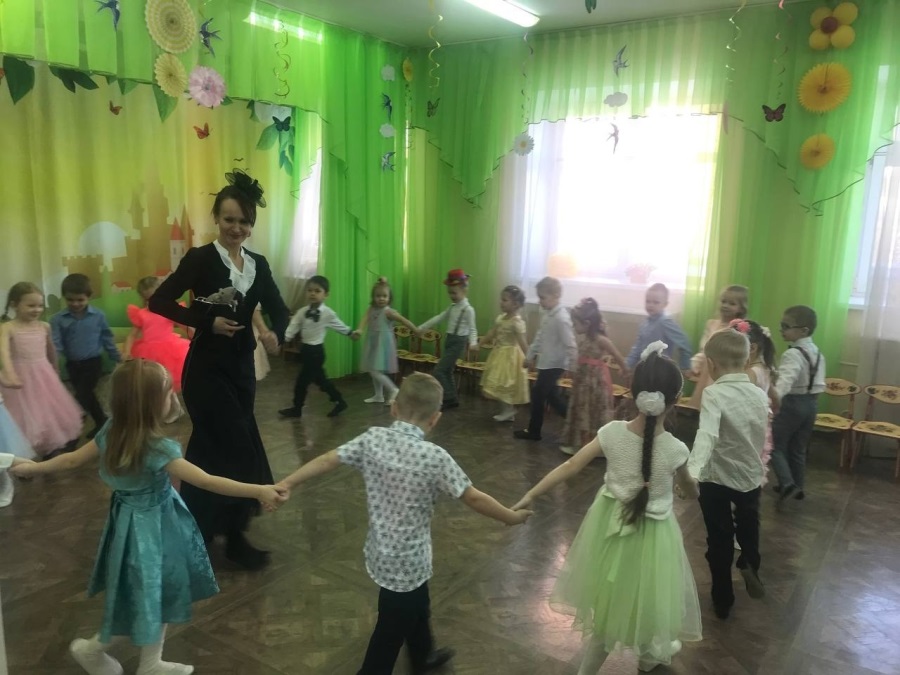 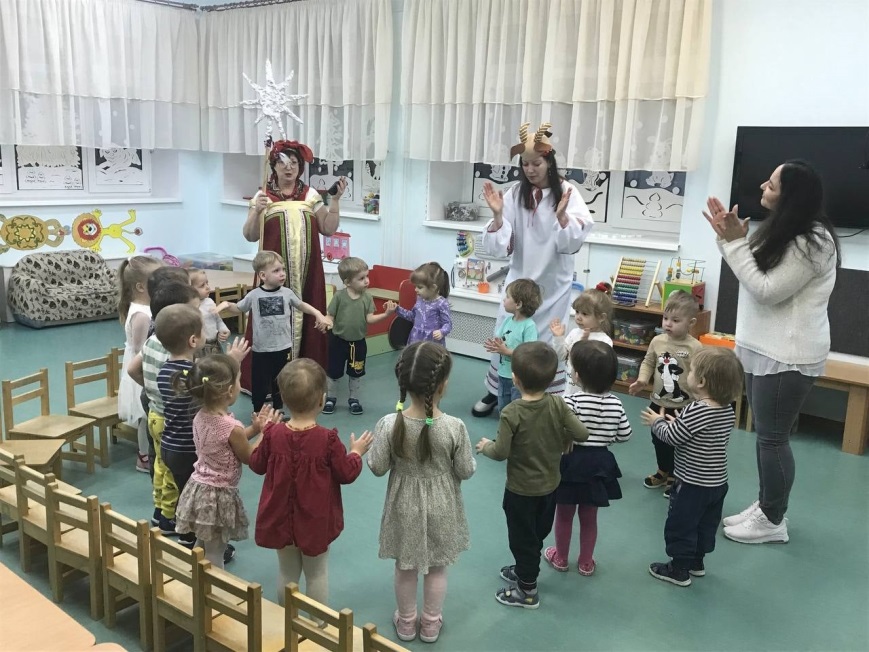 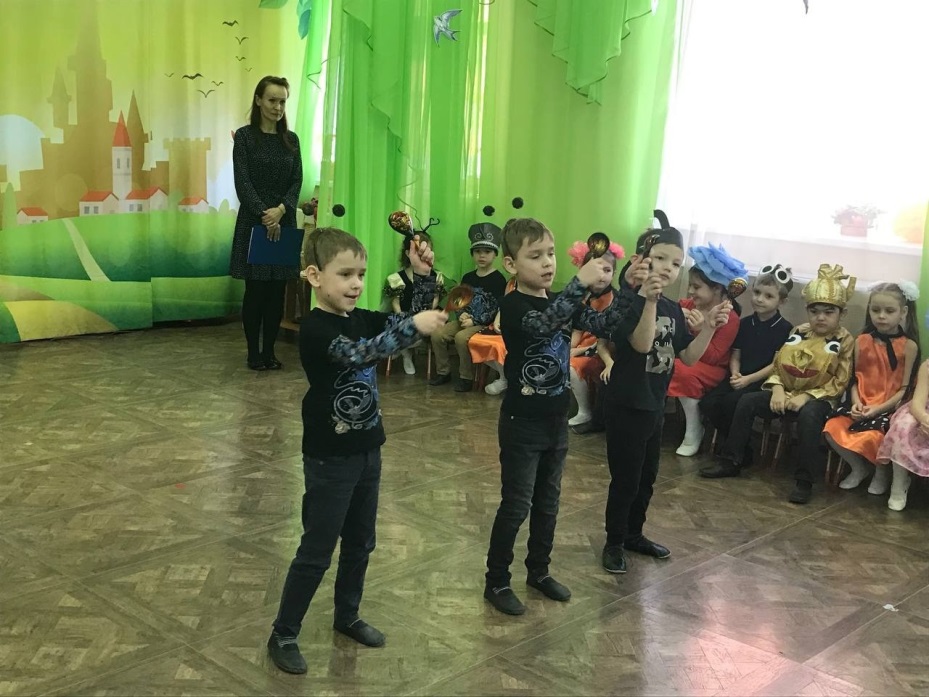 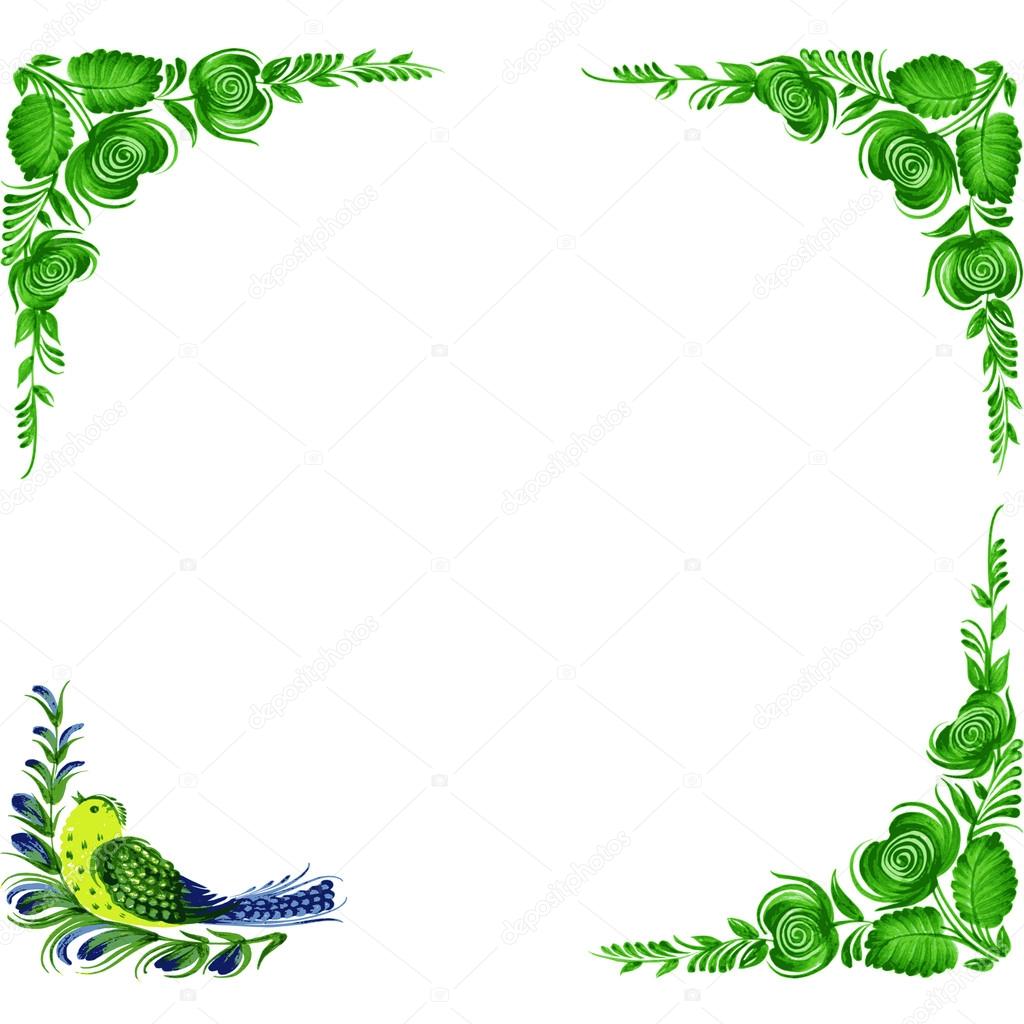 Праздники
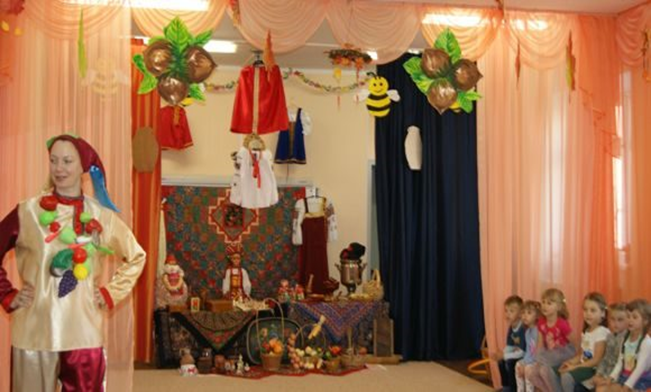 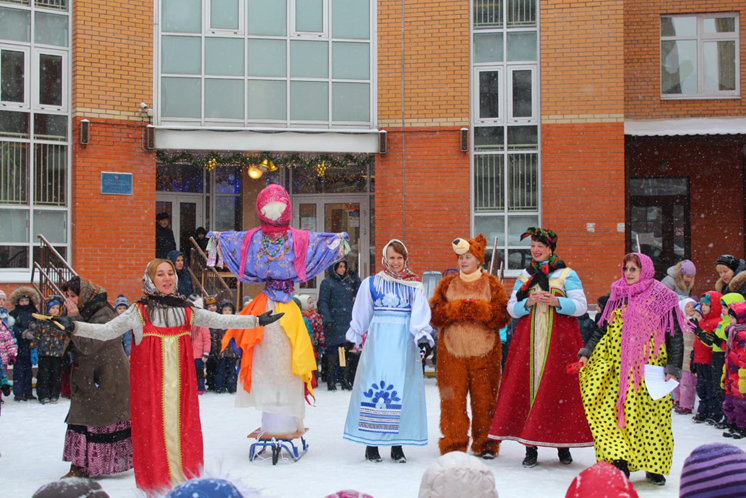 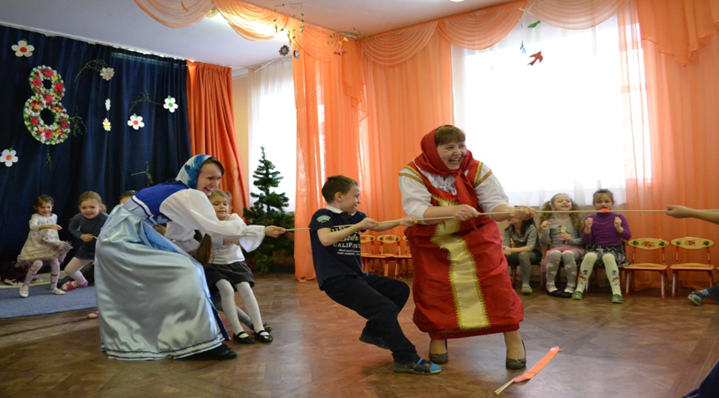 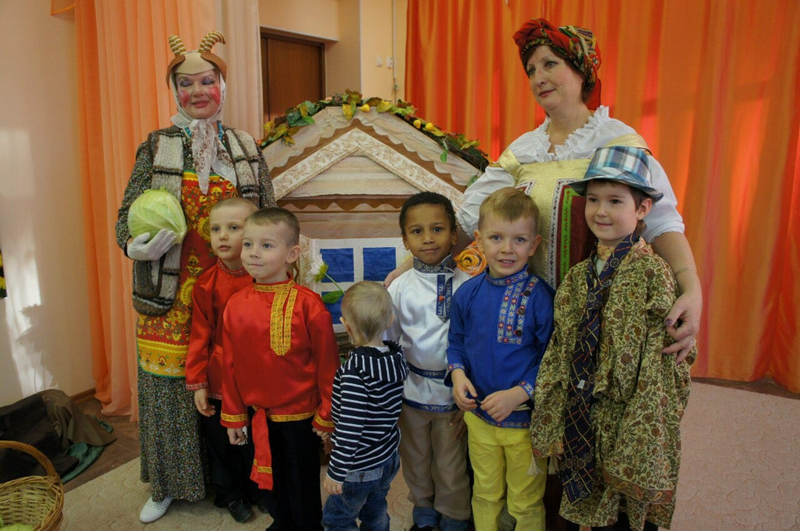 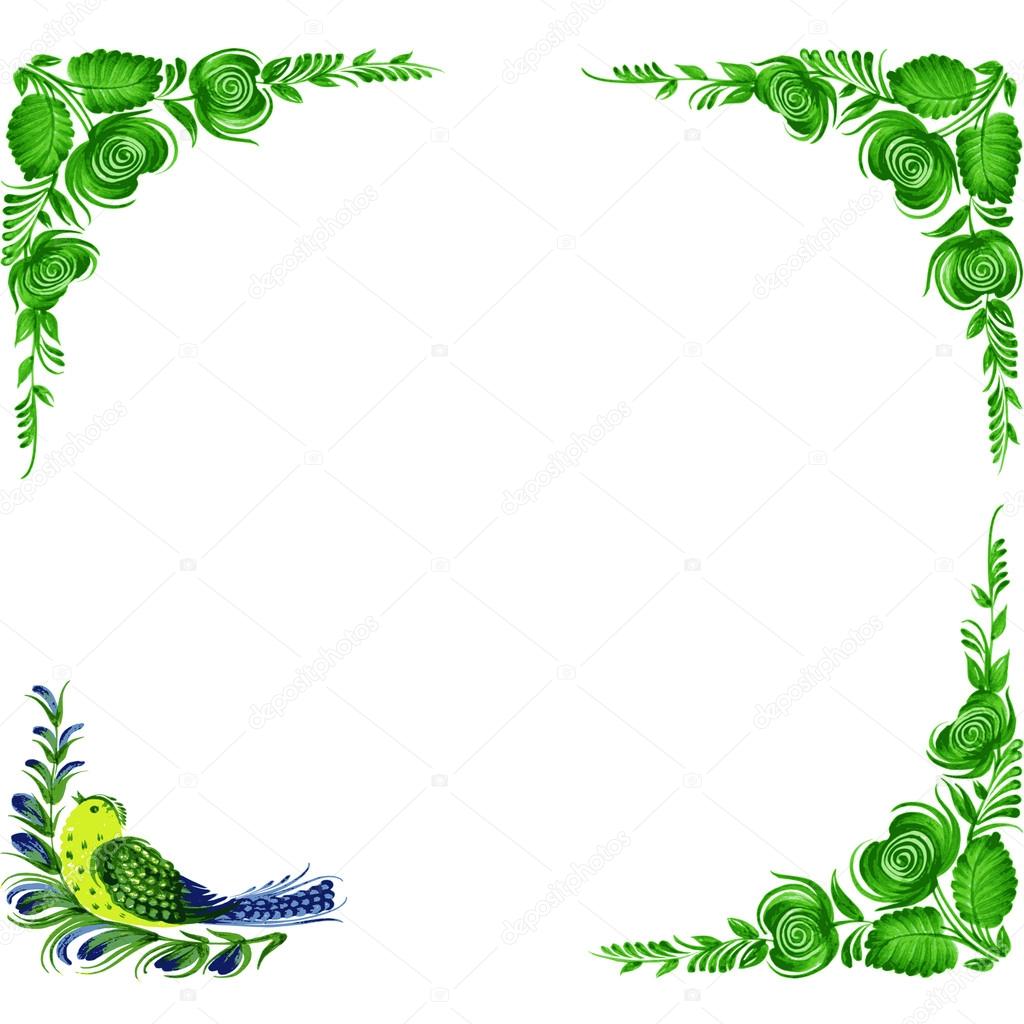 Спасибо за внимание